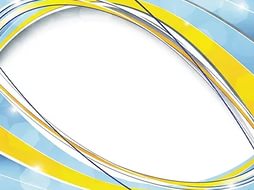 Рамка для фото
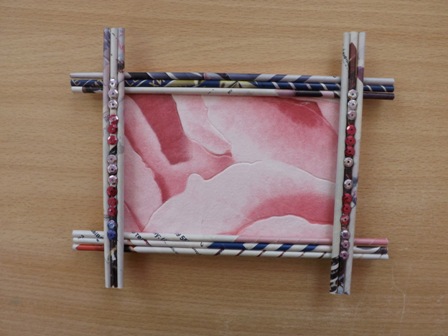 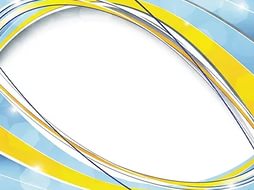 Материалы и инструменты:
Картон
2. Ножницы
3. Карандаш
4. Клей титан
5. Атласная лента
6. Пайетки
7. Обои
8. Журналы
9. Шпажка
10. Линейка
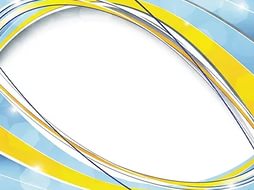 Берем лист журнала, шпажку и с ее помощью скручиваем трубочки, края подклеиваем. Снимаем трубочку со шпажки. Делаем 12 трубочек по 3 на каждую сторону рамки
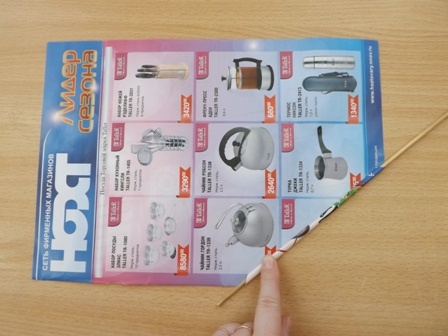 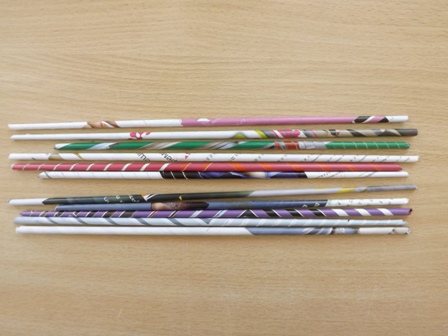 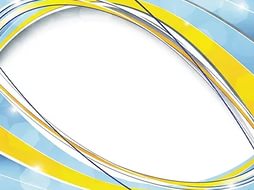 Готовим основу для рамки. Расчерчиваем на картоне прямоугольник со сторонами 18на 13. Вырезаем.
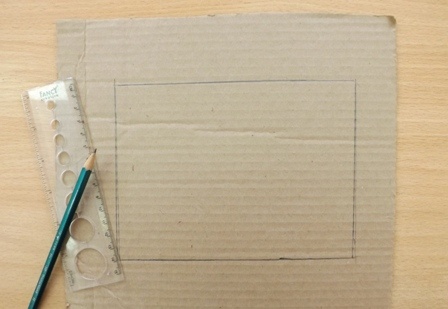 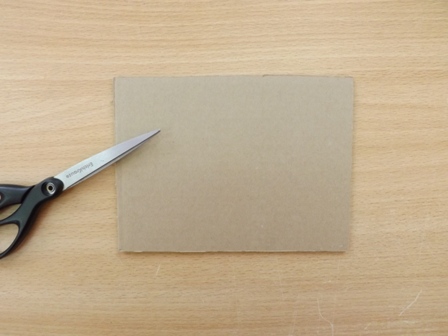 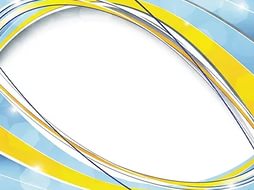 Вырезаем прямоугольник из обоев по размеру  картонки и приклеиваем ее к картону. С обоих сторон.
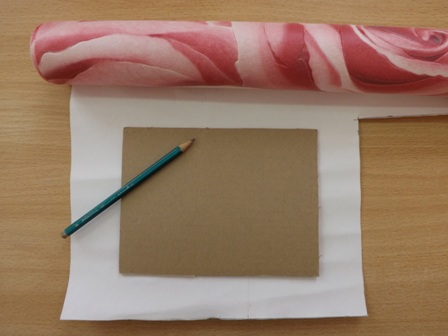 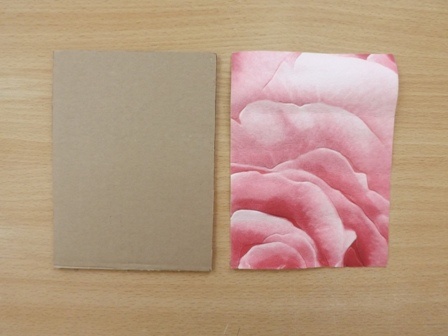 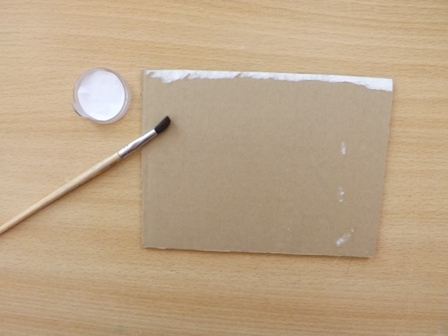 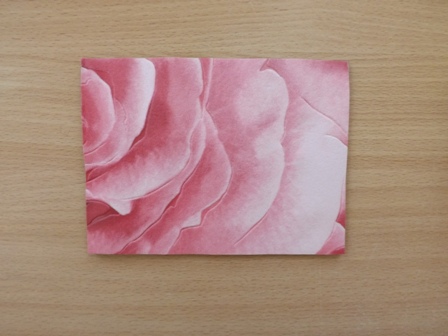 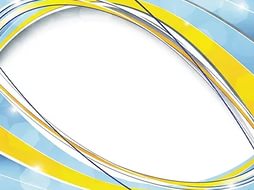 Края рамки декорируем атласной лентой
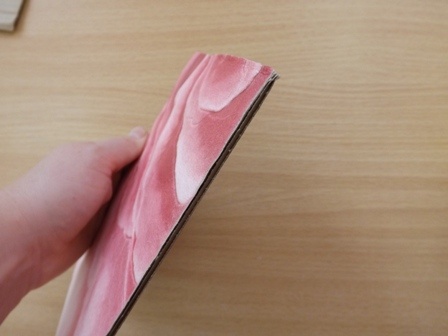 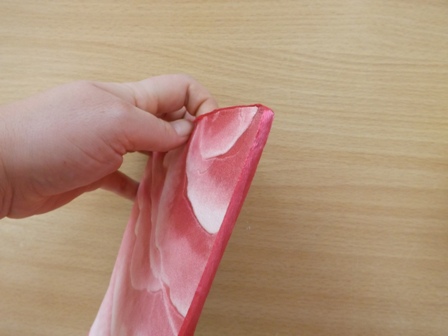 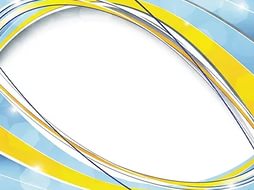 Приклеиваем газетные трубочки к основе
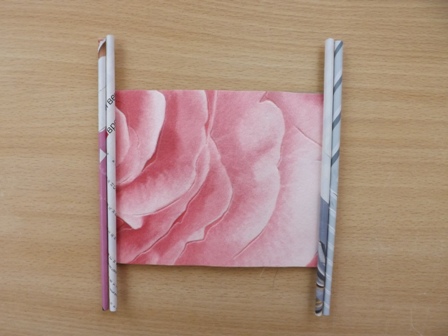 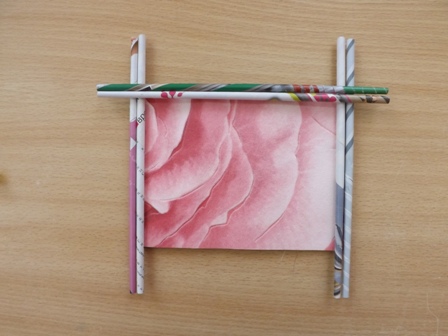 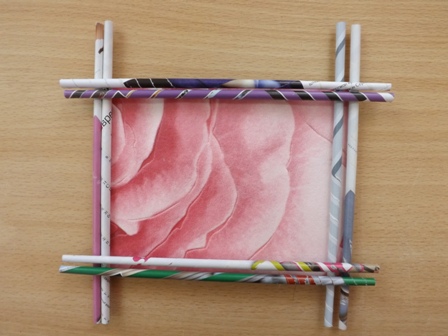 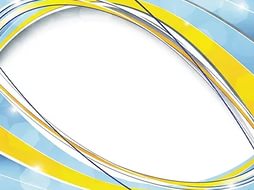 А дальше декорируем по своему желанию.
.
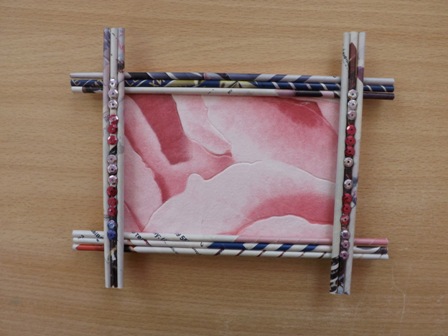 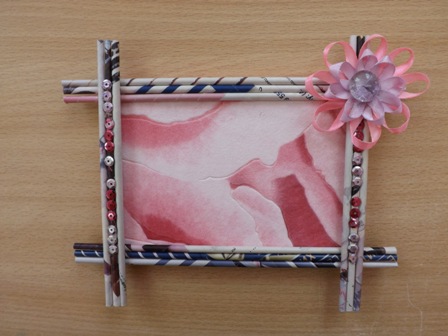